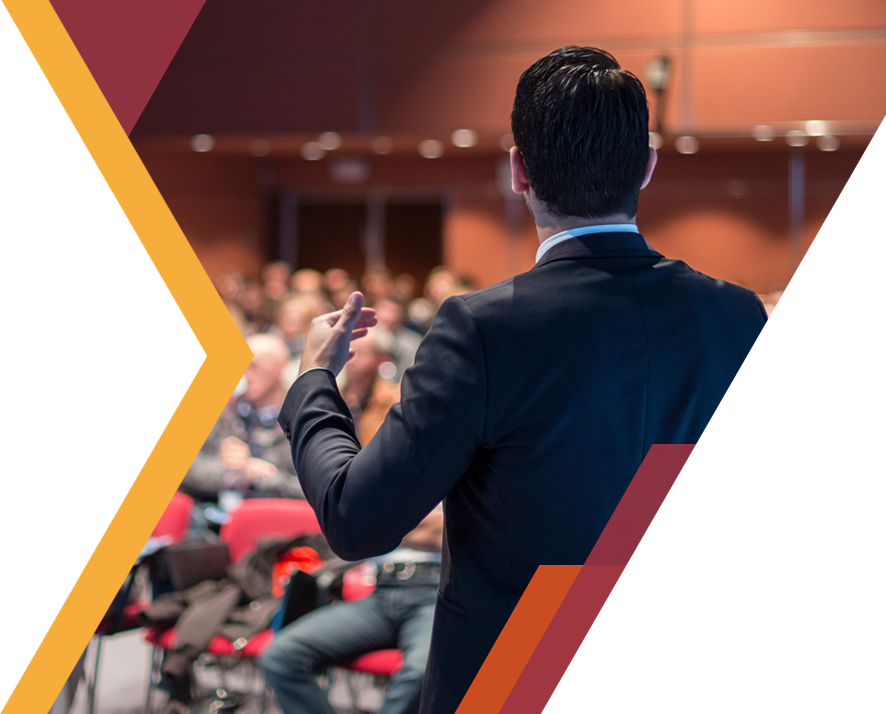 Itt csak az előadás számít …
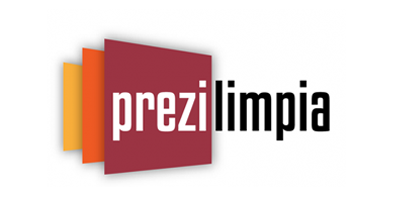 2020
A PREZENTÁCIÓS TEHETSÉGKUTATÓ
Jelentkezési határidő:
2020. március 6.
A verseny, ahol bemutathatod és fejlesztheted nyilvános beszéd-készségedet! 

Itt csak az előadás számít …
– mi a témát adjuk, a konkrét tartalmat és formát Te határozod meg! 

Bizonyítsd be 8 perc alatt, hogy szövegelésben Te vagy a legjobb! Vagy, hogy 2 percig bármiről tudsz beszélni, ami eléd kerül, még akkor is, ha látszólag nincs benne logika.

Versenyszámokon külön-külön vagy együtt is indulhatsz!

		Prezentációs verseny
	Téma: 			Modern pénzügyek, pénzügyi tudatosság	Konkrét tartalom: 	szabadon választott	Nyelv: 			magyar vagy angol	Időtartam: 		minimum 6, maximum 8 perc	Technika: 		Prezi.com vagy PowerPoint, 
				de kiállhatsz ezek nélkül is

		Prezentációs karaoke 
2 perc, 8 előre nem ismert dia. 
	A diák 15 másodpercenként követik egymást, lehetnek képek, ábrák vagy 	diagrammok, mindenféle összefüggést nélkülözve. A cél, hogy két percig 	folyamatosan beszélj a kapott prezentációról.
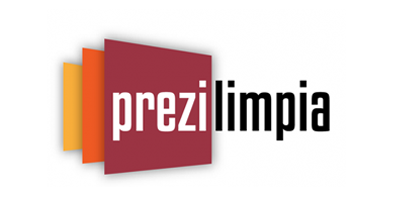 A versenyszám díjazása
 az OTP Bank támogatásával:
I. 	helyezett: 250.000 HUFII. 	helyezett: 150.000 HUFIII.	helyezett: 50.000 HUF
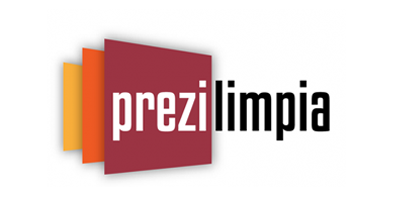 Egy nagyon jó lehetőség, hogy fejleszd előadói készségedet, amelyre az élet szinte minden területén szükséged lesz. Ha prezentációs verseny kategóriában bejutsz az országos döntőbe, egy igazán nagy színpadon, sok ember előtt próbálhatod ki magad, ráadásul profi felkészítést kapsz.
A versenyre regisztrálni  Prezilimpia honlapon található a Jelentkezési lap kitöltésével és beküldésével lehet

2020. március 6-ig!
TOVÁBBI RÉSZLETEK

Weboldal és versenykiírás:
https://www.prezilimpia.hu/
Facebook oldal:
https://www.facebook.com/prezilimpia/
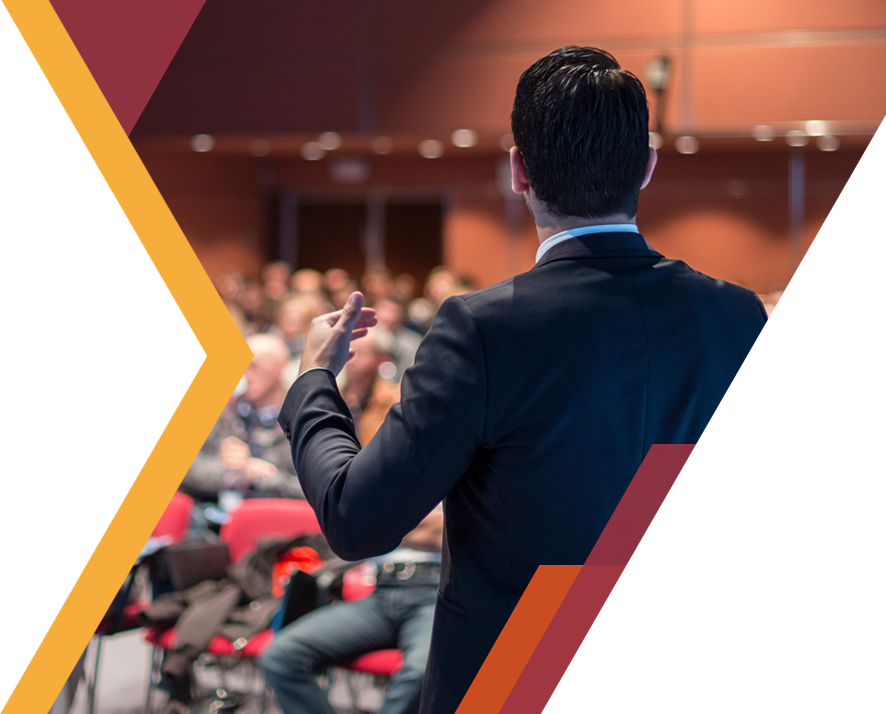 Only the presentation matters …
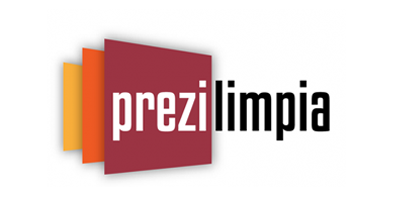 2020
THE PRESENTATION TALENT SHOW
Application deadline:
 	6 March 2020
The competition where you can demonstrate and develop your public speaking skills.
Only the presentation matters … 
– we provide the topic and the content, but the format is up to You! 

Prove in only 8 minutes that you are the best speaker in the land! Or you can talk about absolutely anything for 2 minutes even if it doesn’t really make any sense at first glance.

You can register on both events or any one of these:

		Presentation contest
	Topic: 			Modern finance, financial literacy	Content: 		up to each contestant	Language: 		Hungarian, English	Length of presentation: 8 minutes maximum	Software: 		Prezi.com or PowerPoint, 
				but having a visual presentation is not obligatory

		Presentation karaoke 
2 minutes, 8 unknown slides. 
	A new slide is shown every 15 seconds with images, figures or diagrams without any logical link. Your aim is to keep talking about the slides for 2 minutes.
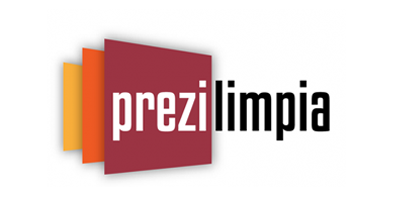 The prizes of the competition 
are supported by OTP Bank:
I. 	place: 	250.000 HUFII. 	place: 150.000 HUFIII. 	place: 	50.000 HUF
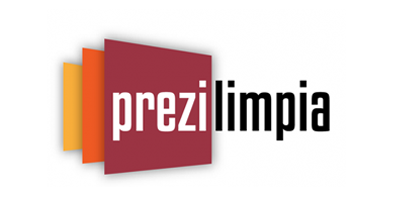 This is a great opportunity to improve your presentation skills that will surely be useful in all the different fields of your life. If you make it to the national final you can test your skills on a really big stage in front of a lot of people – in addition, you will receive professional coaching.
You can register for the competition by filling in and sending the Registration Form back - you can find the form on the Prezilimpia website. 

Please send it back not later than

6 March 2020
Further information:
Website and application:
https://www.prezilimpia.hu/en/call/
Facebook:
https://www.facebook.com/prezilimpia/